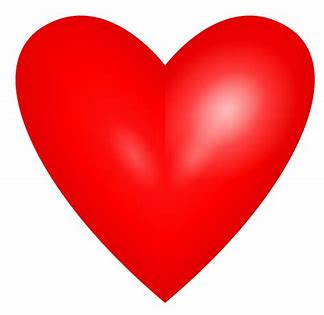 Evangelism:Sharing Jesus in Your Everyday
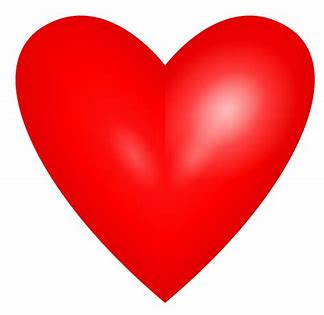 Matthew 9:35-10:8
Jesus went around visiting all the towns and villages. He taught in the synagogues, preached the Good News about the Kingdom, and healed people with every kind of disease and sickness. As he saw the crowds, his heart was filled with pity for them, because they were worried and helpless, like sheep without a shepherd.
Matthew 9:35-10:8
So he said to his disciples, “The harvest is large, but there are few workers to gather it in. Pray to the owner of the harvest that he will send out workers to gather in his harvest.”
Jesus called his twelve disciples together and gave them authority to drive out evil spirits and to heal every disease and every sickness…
Matthew 9:35-10:8
These twelve men were sent out by Jesus with the following instructions: “Do not go to any Gentile territory or any Samaritan towns. Instead, you are to go to the lost sheep of the people of Israel. Go and preach, ‘The Kingdom of heaven is near!’ Heal the sick, bring the dead back to life, heal those who suffer from dreaded skin diseases, and drive out demons. You have received without paying, so give without being paid.
Evangelism = sharing the Good News of Jesus Christ
Evangelism = sharing the Good News of Jesus Christ
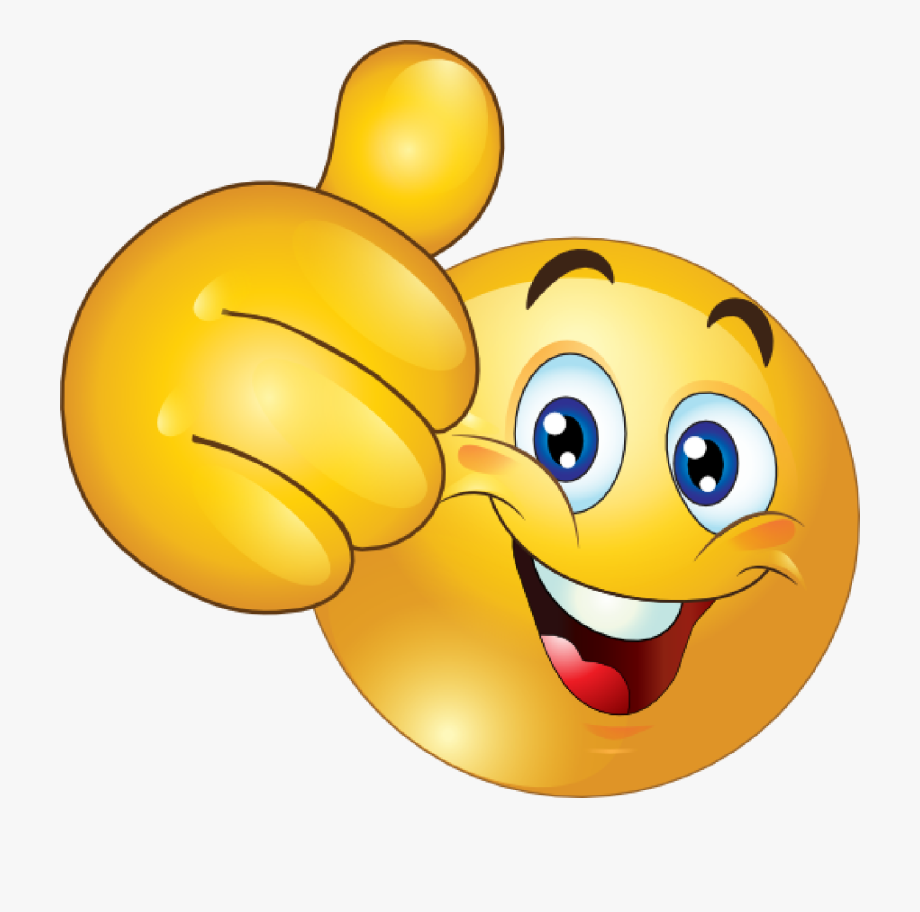 Evangelism = sharing the Good News of Jesus Christ
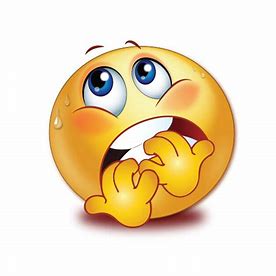 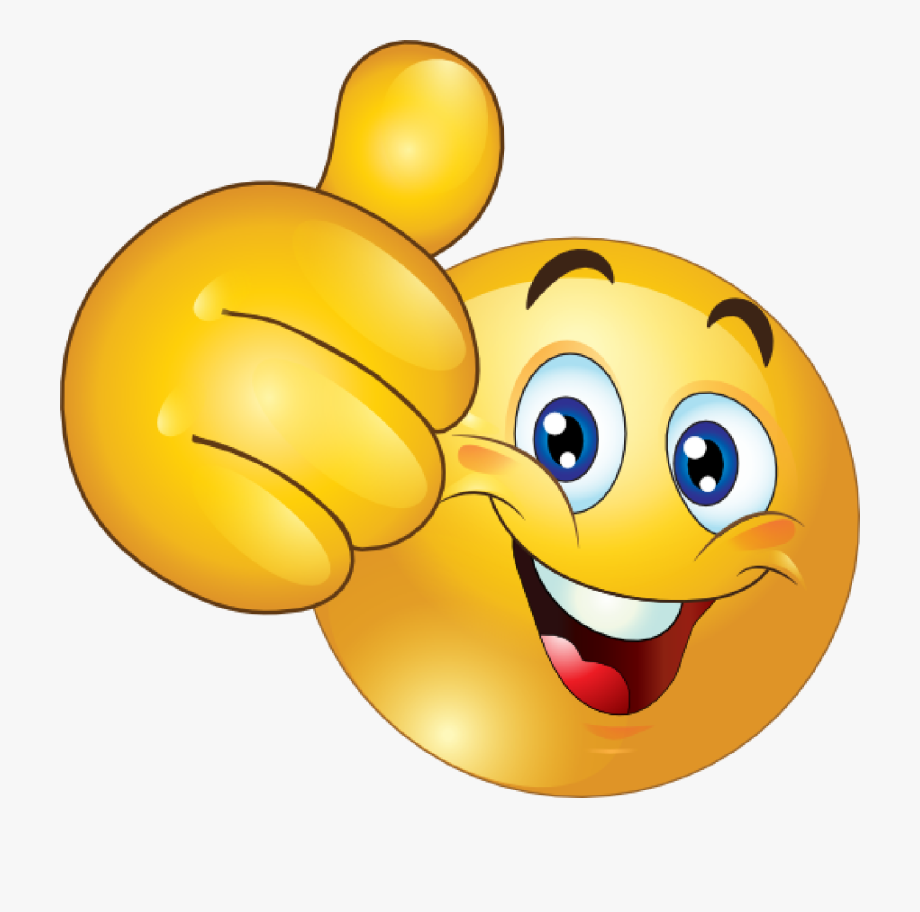 Have you ever felt like this about sharing the Good News of Jesus?
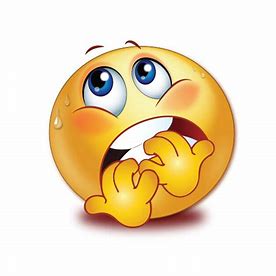 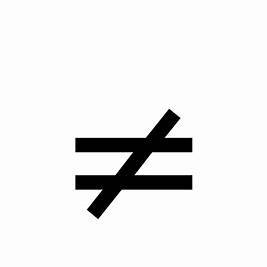 Evangelism           a ten-letter word
Evangelism = two words…
Evangelism = two words…
JESUS     LOVE
Do you know Jesus loves you?
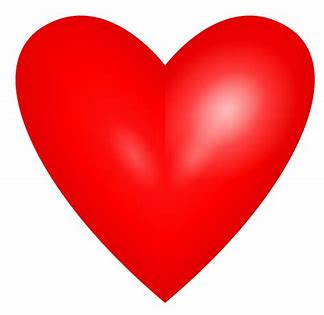 Do you know Jesus loves you?
Do you love Jesus?
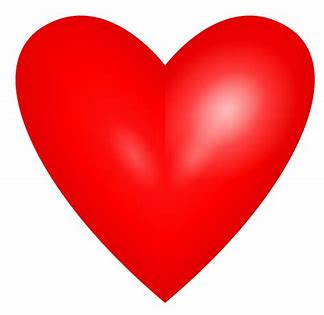 Do you know Jesus loves you?
Do you love Jesus?
Do you want to share Jesus’s love with others?
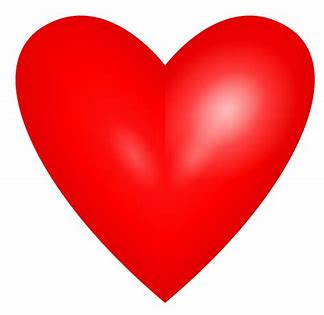 Evangelism: presence…
Evangelism: presence…
‘The Kingdom of heaven is near!’
Evangelism…
JESUS     LOVE
presence
Evangelism: practical…
Evangelism: practical…
‘…go to the lost sheep of the people of Israel.’
Evangelism: practical…
‘Come, you that are blessed by my Father! Come and possess the kingdom which has been prepared for you ever since the creation of the world. 35 I was hungry and you fed me, thirsty and you gave me a drink; I was a stranger and you received me in your homes, 36 naked and you clothed me; I was sick and you took care of me, in prison and you visited me.’
Evangelism: Billy Graham…
‘It’s God’s job to judge, the Holy Spirit’s to convict and our job to love.’
Evangelism: Reggie McNeal…
‘The public cannot hear our truth, until they feel our love.’
Evangelism: Pete Portal…
‘We don’t have the right to share the gospel with someone, unless we are prepared to give our bed to them.’
Evangelism: practical…
‘It’s God’s kindness that leads us to repentance.’
Evangelism: practical…
Receiving and giving love
Evangelism…
JESUS     LOVE
practical
Evangelism: powerful…
Evangelism: powerful…
Jesus, “preached the Good News about the Kingdom, and healed people with every kind of disease and sickness.”
Evangelism: powerful…
‘Heal the sick, bring the dead back to life, heal those who suffer from dreaded skin diseases, and drive out demons.’
Evangelism: powerful…
Jesus … gave them authority to drive out evil spirits and to heal every disease and every sickness.
Evangelism: powerful…
‘I am telling you the truth: those who believe in me will do what I do—yes, they will do even greater things, because I am going to the Father.’
Evangelism…
JESUS     LOVE
powerful
Can you think of five sermons which have had a big impact on your life?
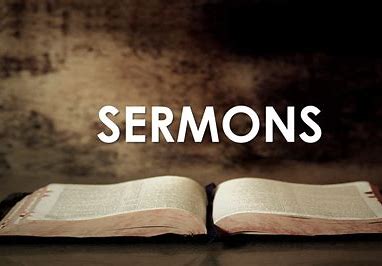 Can you think of five Christians who have had a big influence on you?
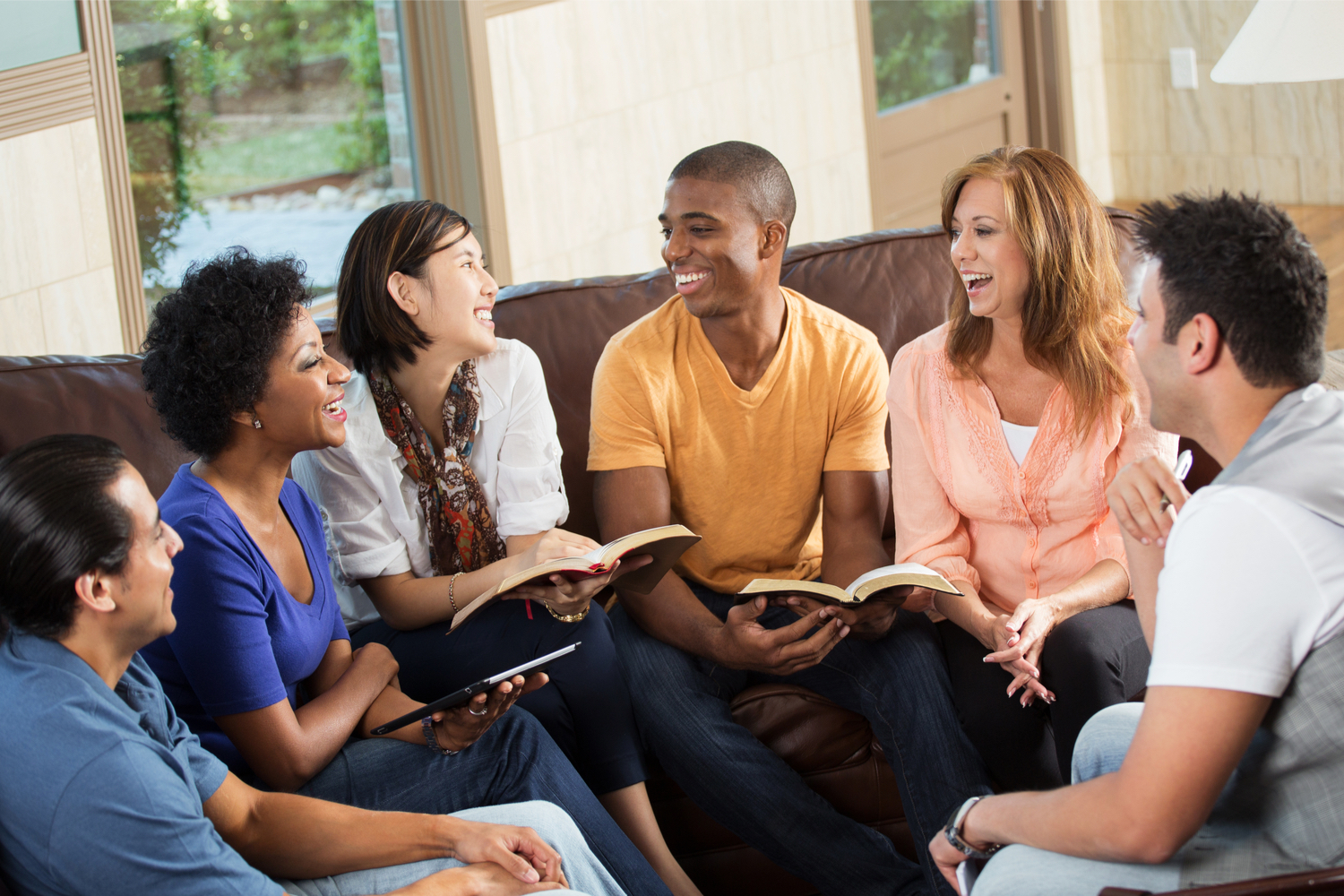 Evangelism: Good News
JESUS     LOVE
presence
practical
powerful
Evangelism: Good News
JESUS     LOVE
Dear Mary,
You and Theo made my day so special. I feel that I am worth living! Best day of my life since I came to the UK. You and Theo are God’s agents who make everyone happy. I am grateful and I will be lifelong grateful. Thank you very much.